«Память»
так называется 
поисковый отряд 
Луначарской СОШ №8
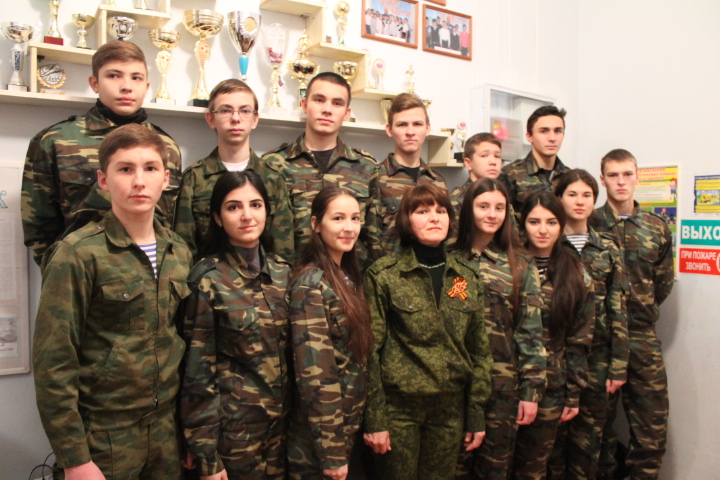 Девиз поискового отряда «Память»:
«Не погребен последний павший,
 а значит, не закончен бой!»
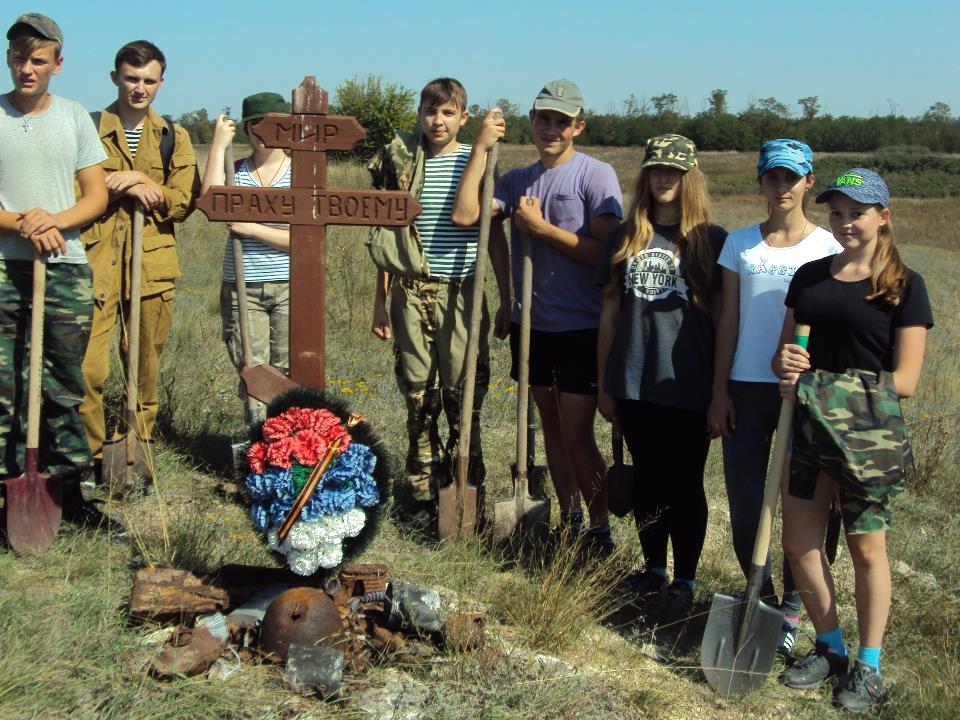 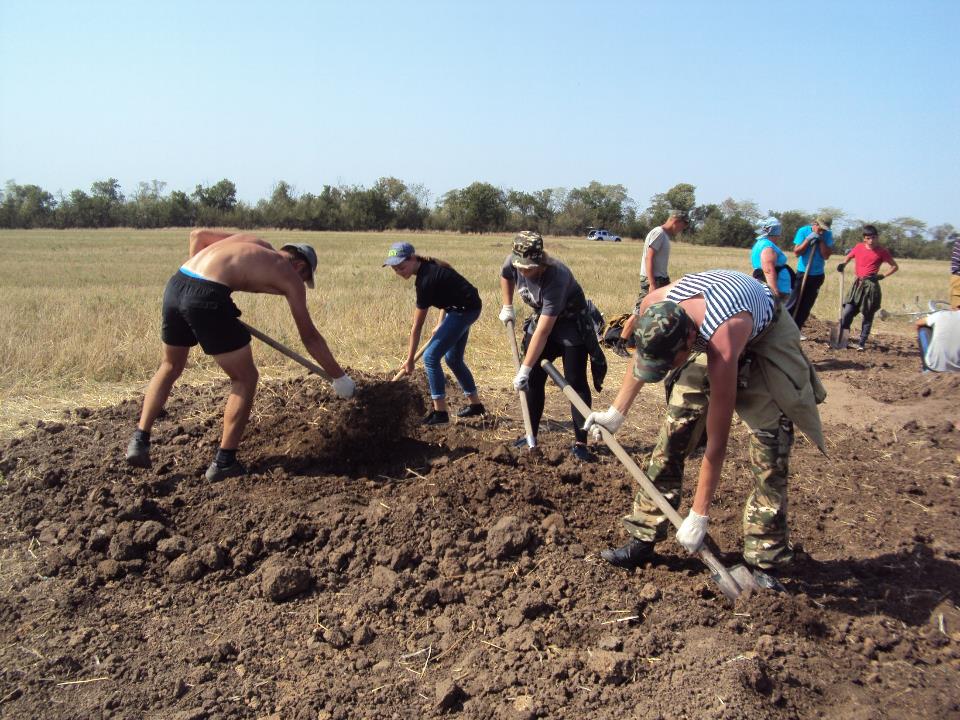 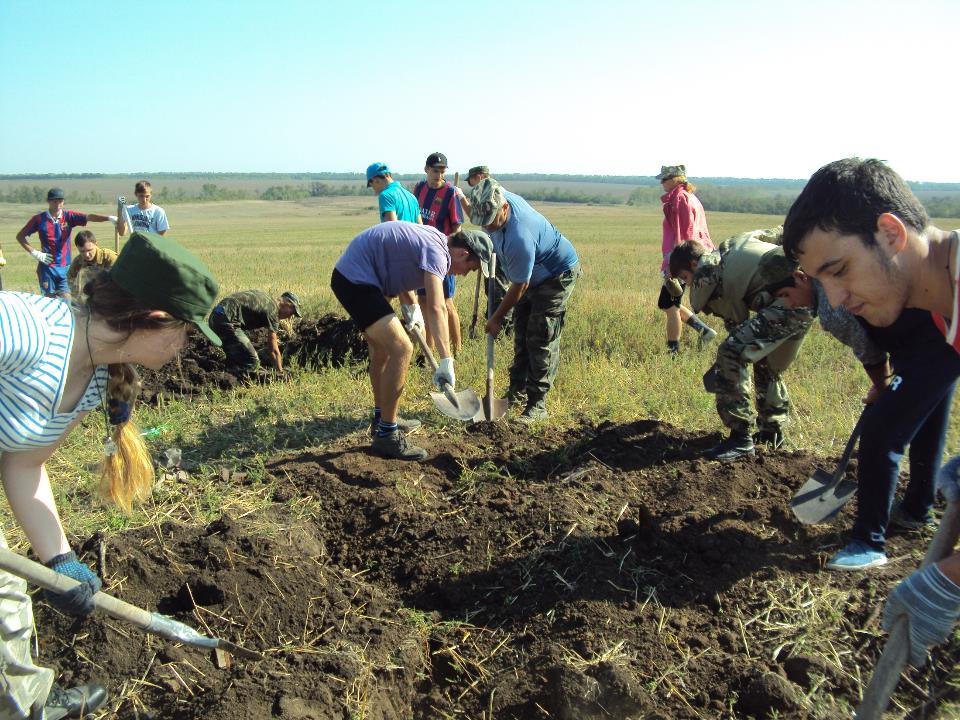 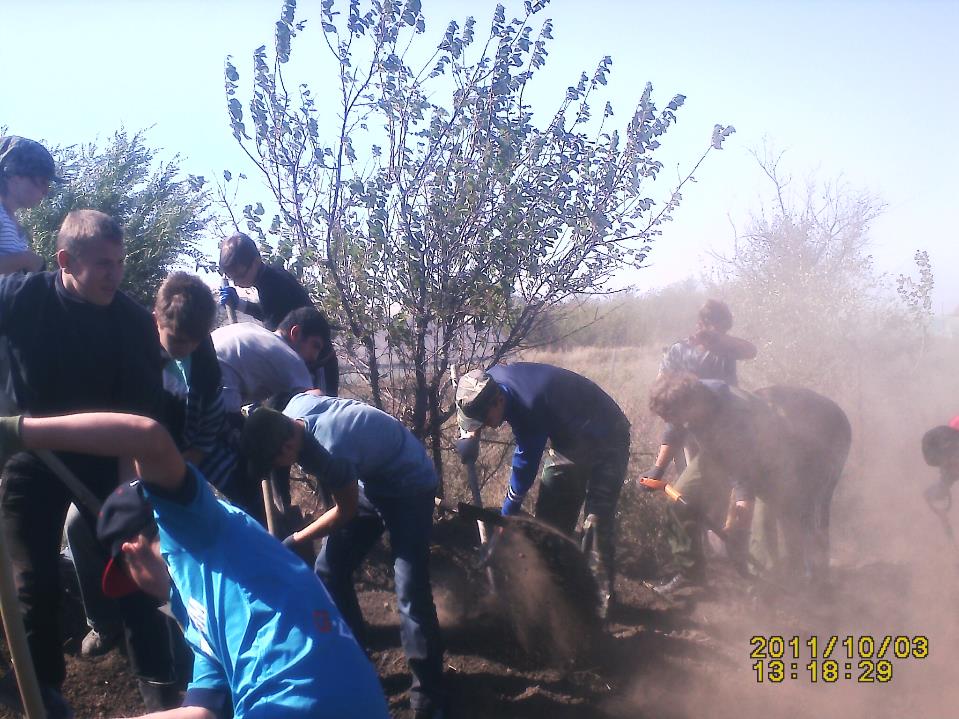 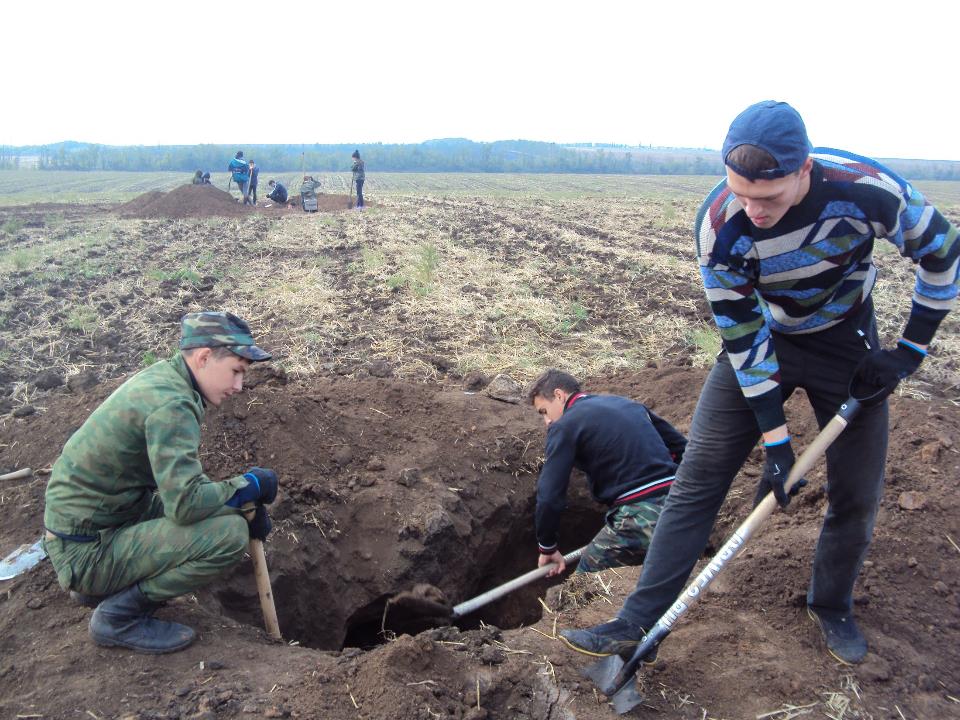 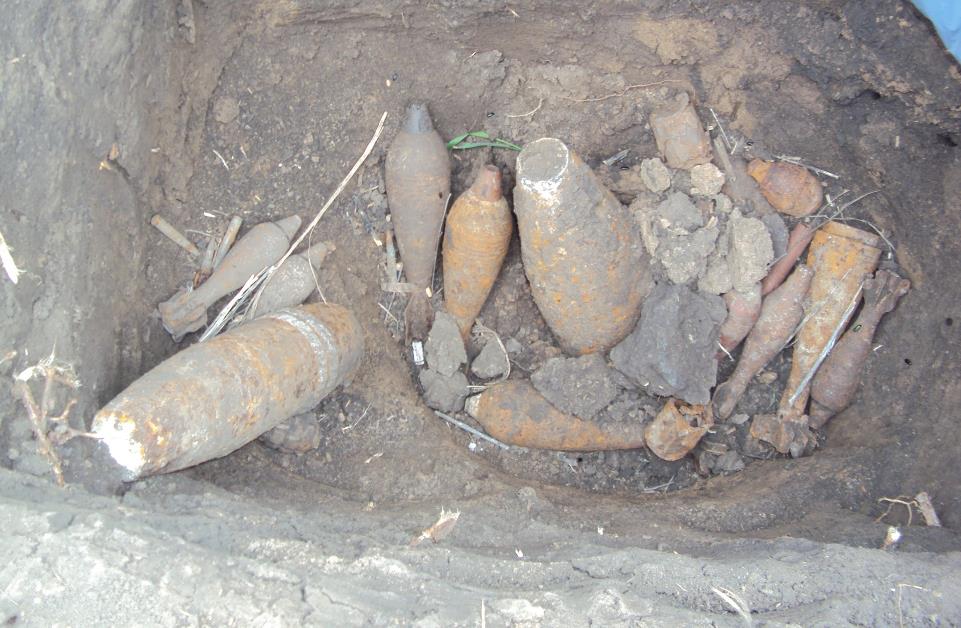 Опасный смертоносный след войны
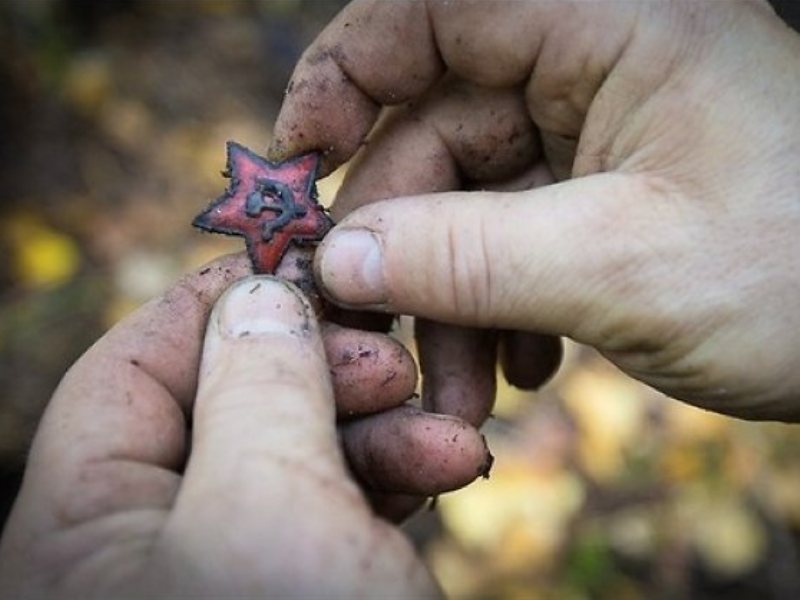 Солдатская звездочка  в руках поисковика
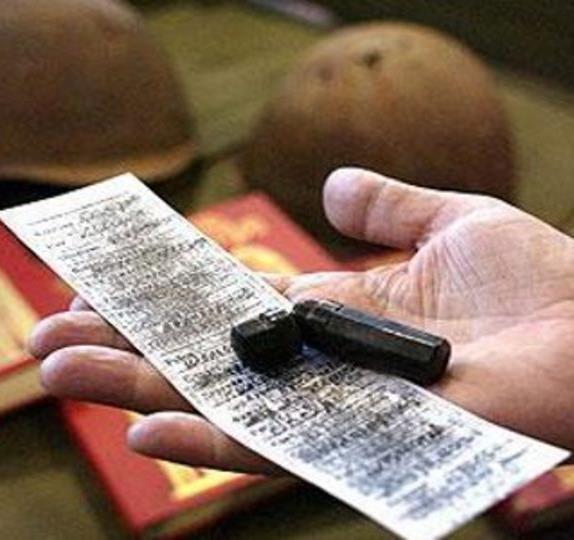 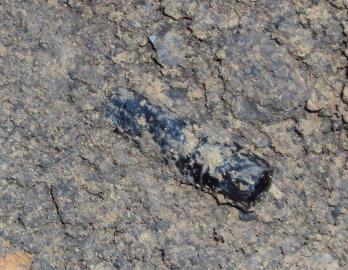 Самая ценная находка для поисковика  - именнойсолдатский медальон
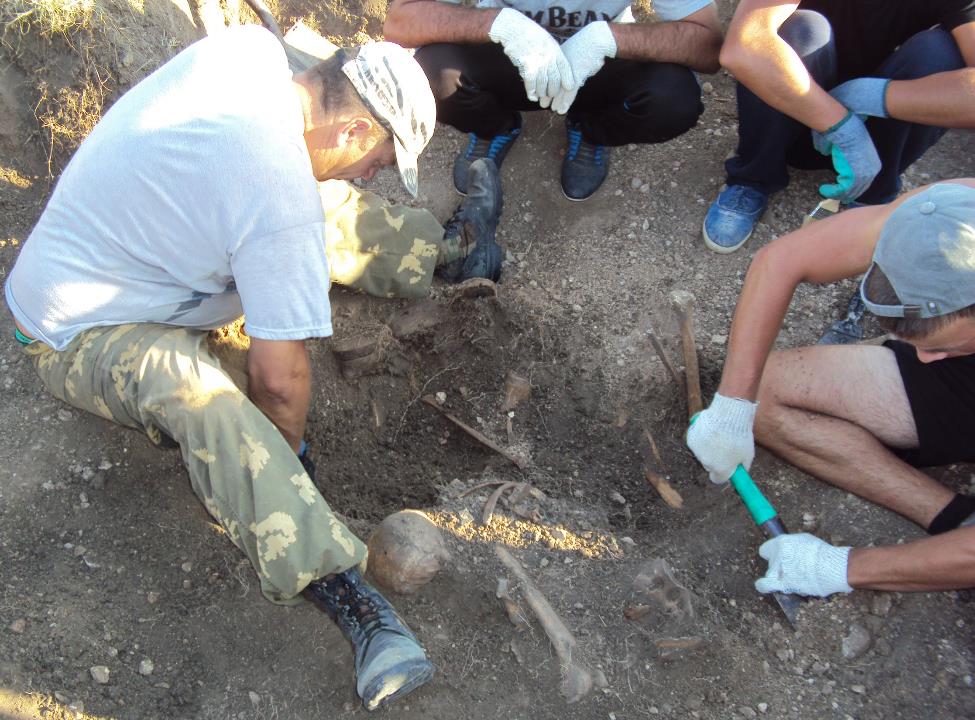 Вечная память павшим в годы ВОВ
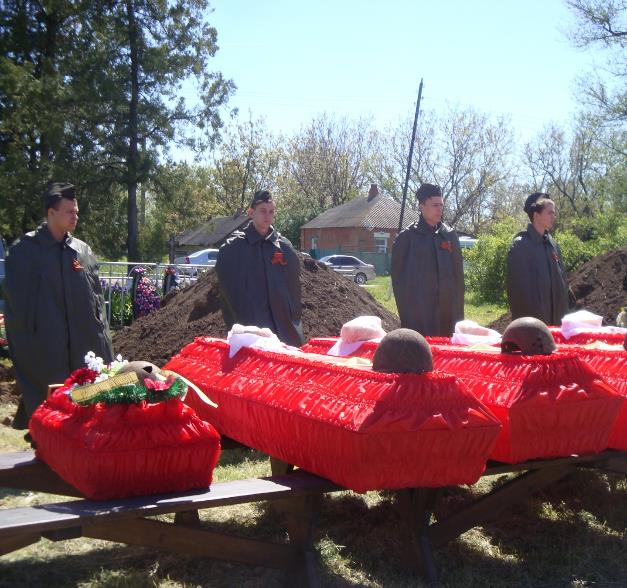 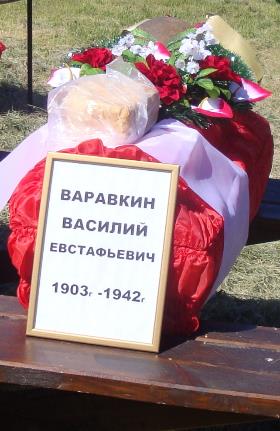 Траурный митинг в х. СоветкаНеклиновского р-на
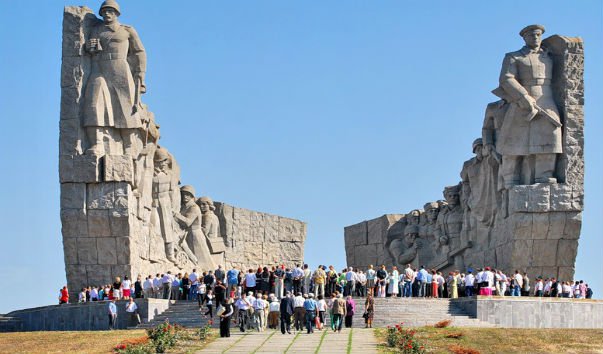 На мемориальном комплексе Самбекские  высоты 
 передача сыну останковпогибшего отца –
Ващенко И. Ф.
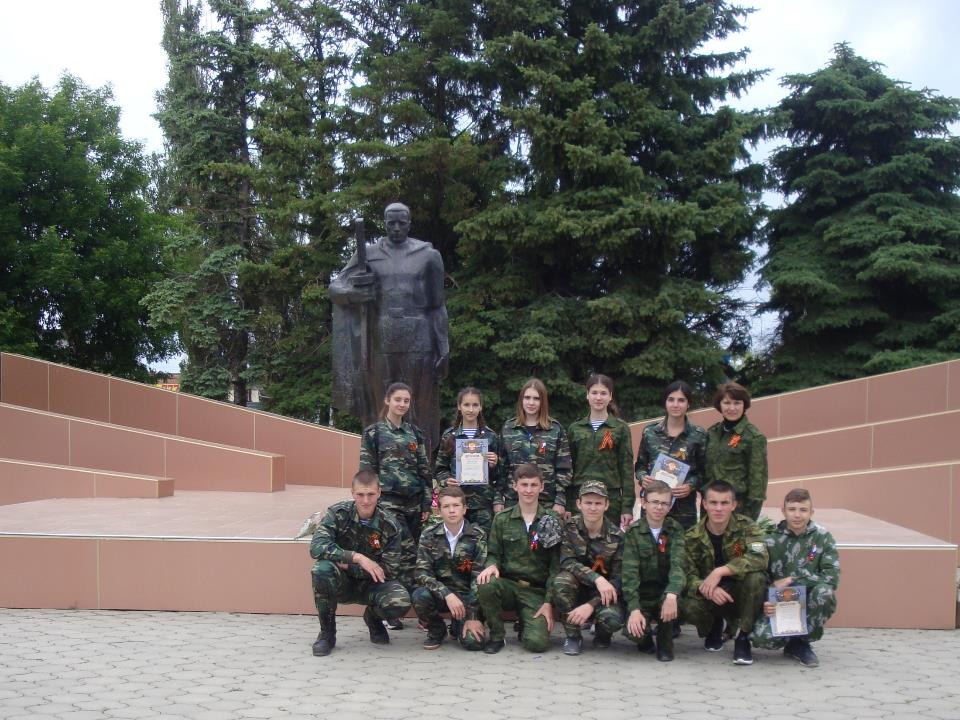 Поисковые отряды закончат
 все-таки войну!